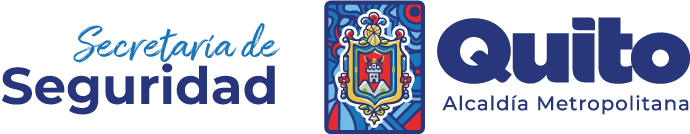 REFORMA SECTOR SEGURIDAD
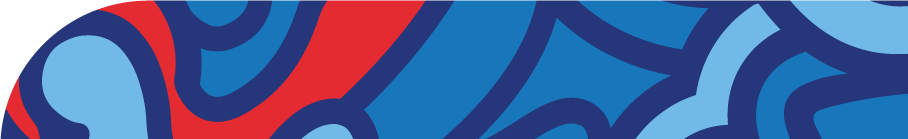 AJUSTE PROGRAMÁTICO - METAS DE PROYECTO
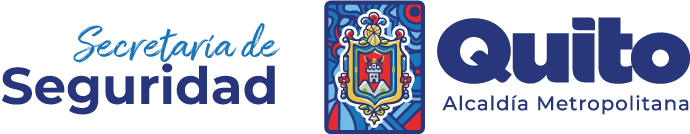 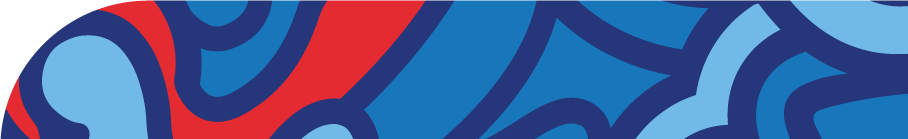 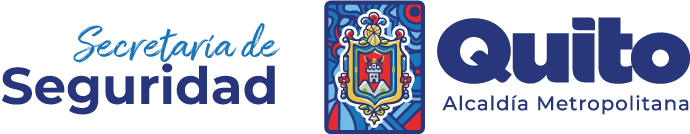 REFORMA PRESUPUESTARIA
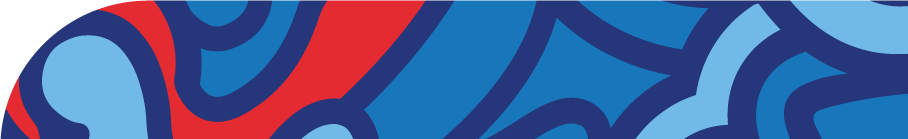 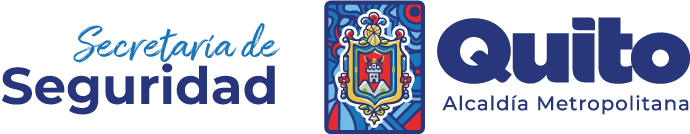 EJECUCIÓN PRESUPUESTARIA
AL 21 AGOSTO 2023
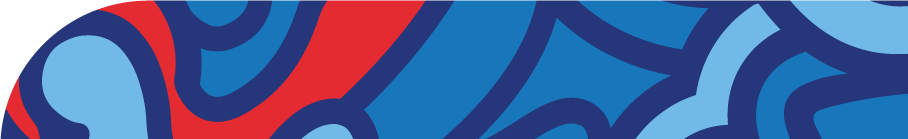